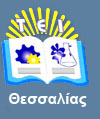 Τεχνολογία & Ποιοτικός Έλεγχος Γάλακτος και Γαλακτοκομικών Προϊόντων
Ενότητα 2 (Μέρος Γ): Προσδιορισμός Χημικής σύστασης γάλακτος.
Ελένη Μαλισσιόβα, 
Καθηγήτρια Εφαρμογών,
Τμήμα Τεχνολογίας Τροφίμων,
T.E.I. Θεσσαλίας
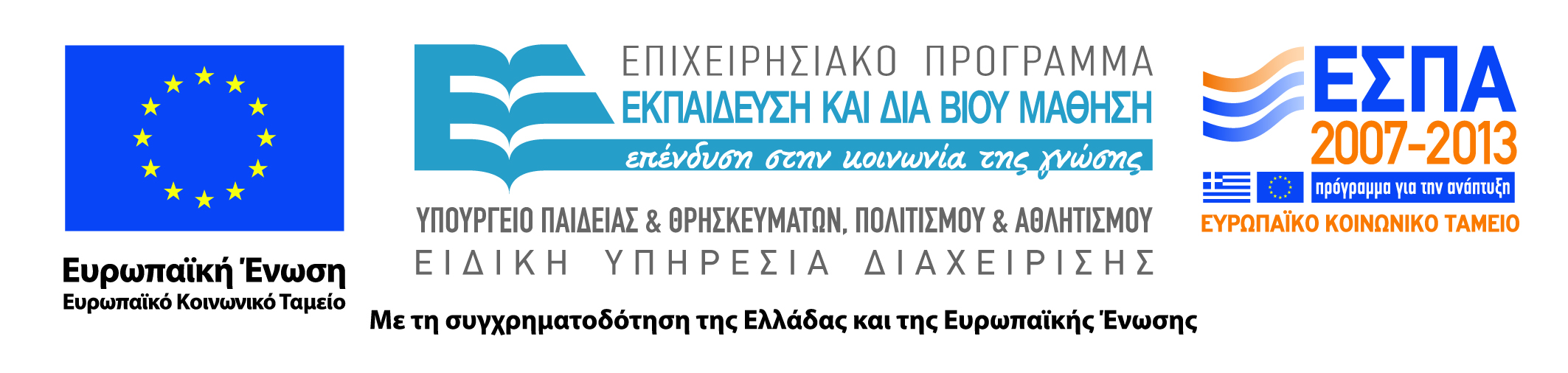 Άδειες Χρήσης
Το παρόν εκπαιδευτικό υλικό υπόκειται σε άδειες χρήσης Creative Commons. 
Για εκπαιδευτικό υλικό, όπως εικόνες, που υπόκειται σε άλλου τύπου άδειας χρήσης, η άδεια χρήσης αναφέρεται ρητώς.
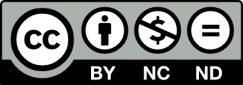 2
Χρηματοδότηση
Το παρόν εκπαιδευτικό υλικό έχει αναπτυχθεί στα πλαίσια του εκπαιδευτικού έργου του διδάσκοντα.
Το έργο υλοποιείται στο πλαίσιο του Επιχειρησιακού Προγράμματος «Εκπαίδευση και Δια Βίου Μάθηση» και συγχρηματοδοτείται από την Ευρωπαϊκή Ένωση (Ευρωπαϊκό Κοινωνικό Ταμείο) και από εθνικούς πόρους.
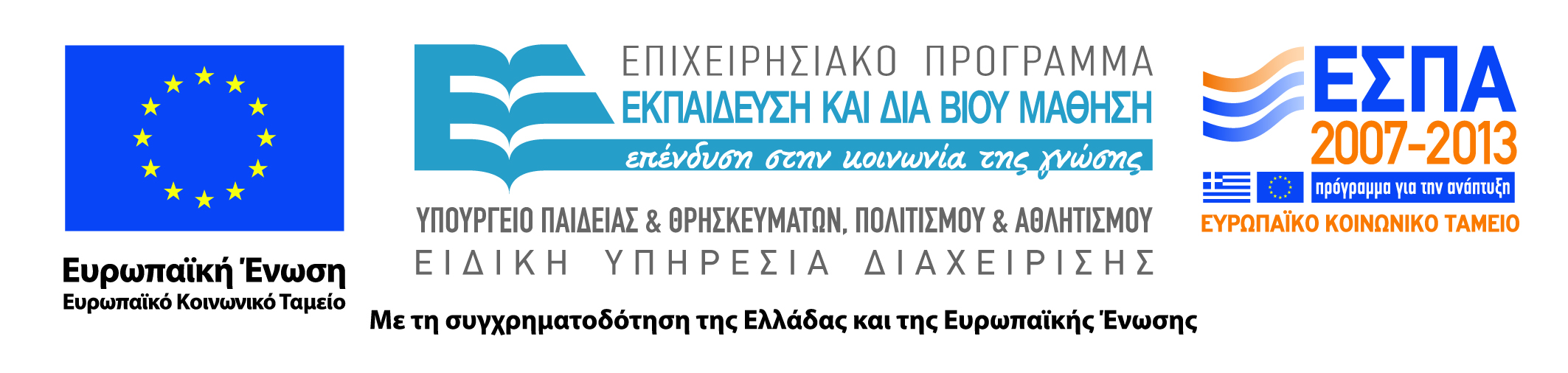 3
Σκοποί  ενότητας
Η κατανόηση της σημασίας του προσδιορισμού της χημικής σύστασης του γάλακτος για την παραγωγή ποιοτικών προϊόντων. Οι σπουδαστές θα εξοικειωθούν με κλασσικές και σύγχρονες αναλυτικές τεχνικές προσδιορισμού του λίπους, των πρωτεϊνών , της λακτόζης και των ολικών στερεών.
4
Προσδιορισμός Χημικής σύστασης γάλακτος
Περιεχόμενα ενότητας
Προσδιορισμός  Λίπους,
Προσδιορισμός Λακτόζης,
Προσδιορισμός Πρωτεϊνών,
Προσδιορισμός Ολικών Στερεών,
Πειραματικό Μέρος,
Προσδιορισμός Λίπους Τυριού κατά Gerber – Van Gulic.
5
Προσδιορισμός Χημικής σύστασης γάλακτος
Προσδιορισμός  Λίπους (1 από 2)
Για τον προσδιορισμό του λίπους χρησιμοποιούνται τόσο κλασσικές όσο και αυτοματοποιημένες μέθοδοι. Η μέθοδος Gerber είναι η πιο γνωστή κλασσική μέθοδος και η πλέον διαδεδομένη. Πλεονεκτεί έναντι άλλων κλασσικών μεθόδων, όπως ο προσδιορισμός του λίπους με εκχύλιση, που είναι χρονοβόρα και δύσκολη στην εφαρμογή της. 
Η μέθοδος Gerber στηρίζεται στην καταστροφή όλων των συστατικών του γάλακτος, με εξαίρεση το λίπος, με τη χρήση θειικού οξέος. Το οξύ διασπά και την μεμβράνη των λιποσφαιρίων και έτσι το λίπος απελευθερώνεται. Η λιπαρή ύλη διαχωρίζεται με τη βοήθεια αμυλικής αλκοόλης και της φυγοκέντρησης.
6
Προσδιορισμός Χημικής σύστασης γάλακτος
Προσδιορισμός  Λίπους (2 από 2)
Ο προσδιορισμός του λίπους με εκχύλιση είναι μια μέθοδο με μεγάλη ακρίβεια, αλλά ιδιαίτερα χρονοβόρα. Χρησιμοποιείται ως μέθοδος αναφοράς για συγκριτικούς σκοπούς. Το λίπος προσδιορίζεται βαρομετρικά με εκχύλιση του με αιθυλικό και πετρελαϊκό αιθέρα, εξάτμιση των διαλυτών και ζύγισμα του υπολείμματος. Η  μεμβράνη των λιποσφαιρίων καταστρέφεται με προσθήκη αμμωνίας. 

Οι αυτόματοι αναλυτές χημικής σύστασης, άρα και λίπους, είναι αυτοί που χρησιμοποιούνται κυρίως σήμερα στη βιομηχανία.
7
Προσδιορισμός Χημικής σύστασης γάλακτος
Προσδιορισμός Λακτόζης (1 από 2)
Υπάρχουν πολλές μέθοδοι που βασίζονται σε διάφορες αρχές για τον προσδιορισμό της λακτόζης. Οι πλέον συχνές στην εφαρμογή είναι:
Σπεκτροφωτομετρικές, 
Χλωραμίνης-Τ,
Munso- Walke με αναγωγή θειικού χαλκού,
Αναγωγή πικρικού οξέος,
Ενζυματικές, 
Υγρή χρωματογραφία υψηλής πίεσης.
8
Προσδιορισμός Χημικής σύστασης γάλακτος
[Speaker Notes: ,]
Προσδιορισμός Λακτόζης (2 από 2)
Οι περισσότερες μέθοδοι έχουν δυσκολία στην εφαρμογή, λόγω της παρεμβολής άλλων σακχάρων κατά τον προσδιορισμό της λακτόζης. Οι ενζυματικές είναι αυτές που πλεονεκτούν ιδιαίτερα για εφαρμογή σε προϊόντα γάλακτος που έχουν υποστεί ζύμωση. 

Υπάρχουν επίσης αυτόματοι αναλυτές για τον προσδιορισμό της λακτόζης, που εφαρμόζονται ευρέως στη βιομηχανία.
Προσδιορισμός Χημικής σύστασης γάλακτος
9
Προσδιορισμός Πρωτεϊνών (1 από 2)
Πέρα από τις πρωτεΐνες, στο γάλα υπάρχουν και άλλες αζωτούχες ενώσεις. Για το λόγο αυτό όταν προσδιορίζουμε πρωτεΐνες θα πρέπει να γνωρίζουμε τα ακόλουθα:
Ολικό Άζωτο (ΟΑ): εάν το πολλαπλασιάσουμε με το συντελεστή 6.38 θα προσδιορίσουμε τις πρωτεΐνες του γάλακτος, 
Μη πρωτεϊνικό άζωτο (ΜΠΑ): είναι το άζωτο που είναι διαλυτό σε 12% τριχλωρικό οξύ,
Μη καζεϊνικό άζωτο (ΜΚΑ): είναι το διήθημα που λαμβάνεται μετά από καθίζηση των πρωτεϊνών σε pH 4.6,
Καζεϊνικό άζωτο (KA): προκύπτει από αφαίρεση του ΜΠΑ από το ΟΑ,
10
Προσδιορισμός Χημικής σύστασης γάλακτος
Προσδιορισμός Πρωτεϊνών (2 από 2)
Η μέθοδος Kjedahl, αποτελεί τη μέθοδο αναφοράς για τον προσδιορισμό των πρωτεϊνών στο γάλα. 

Οι αυτόματοι αναλυτές προσδιορισμού των πρωτεϊνών εφαρμόζονται ευρέως στη βιομηχανία και βασίζονται στην απορρόφηση στην υπέρυθρη ακτινοβολία και σε μήκος κύματος 3-10μm. Οι αυτόματοι αναλυτές συνήθως προσδιορίζουν όλα τα συστατικά του γάλακτος με βάση την απορρόφηση ενέργειας των διαφόρων χημικών ουσιών του γάλακτος σε διάφορα μήκη κύματος.
11
Προσδιορισμός Χημικής σύστασης γάλακτος
Προσδιορισμός Ολικών Στερεών
Προσδιορίζονται με ξήρανση, με απομάκρυνση δηλαδή του νερού από το γάλα στους 102οC. 

Τα ολικά στερεά  μπορούν να υπολογιστούν επίσης με χρήση του τύπου, εφόσον γνωρίζουμε το ειδικό βάρος και την λιποπεριεκτικότητα του δείγματος γάλακτος: 

Ολικά Στερεά = 1.2 λ +2.665 [100(εβ-1)/εβ]
   Όπου         λ: λίπος
                   εβ: ειδικό βάρος  

Τέλος τα ολικά στερεά προσδιορίζονται και με αυτόματους αναλυτές με βάση την απορρόφηση τους σε υπέρυθρη ακτινοβολία.
12
Προσδιορισμός Χημικής σύστασης γάλακτος
Πειραματικό Μέρος
Α. Προσδιορισμός Λίπους Γάλακτος κατά Gerber.

Υλικά
Βουτυρόμετρα γάλακτος Gerber (0-10%) , για το πρόβειο γάλα 0-14%,
Ελαστικά πώματα κατάλληλα για βουτυρόμετρα,
Σιφώνια γάλακτος 11ml,
Αυτόματοι μετρητές θειικού οξέος (10ml) και αμυλικής αλκοόλης (1ml),
Υδατόλουτρο στους 65 ± 2 oC,
Φυγόκεντρος Gerber (1000 – 1200 στροφές / λεπτό),
Θειικό οξύ πυκνότητας 1.820±0.005 στους 20οC (90-91%), (100ml θειικό και 6- 7ml απεσταγμένου νερού,
Αμυλική αλκοόλη χωρίς φουρφουρόλη.
13
Προσδιορισμός Χημικής σύστασης γάλακτος
Τεχνική (1 από 7)
Θερμαίνουμε το δείγμα  στους 20οC και αναμιγνύουμε καλά χωρίς να σχηματιστεί αφρός ή διαχωρισμός της κρέμας, 
Αφήνουμε το γάλα σε ηρεμία για 3-4 λεπτά για να απομακρυνθεί ο αέρας,
Πριν πάρουμε την ποσότητα που θέλουμε, αναστρέφουμε τη φιάλη 2-3 φορές χωρίς απότομες κινήσεις,
Τοποθετούμε τα βουτυρόμετρα σε στατώ για βουτυρόμετρα, με τα στόμια προς τα πάνω και ανοιχτά, 
Τοποθετούμε σε κάθε βουτυρόμετρο 10ml θειικό οξύ (προσοχή να μην διαβρεχτεί ο λαιμός του βουτυρόμετρου, γιατί αυτό θα οδηγήσει σε απομάκρυνση του πώματος κατά την φυγοκέντρηση),
Προσθέτουμε με αργό ρυθμό τα 11ml γάλακτος με το σιφώνιο, υπό γωνία με το βουτυρόμετρο,
14
Προσδιορισμός Χημικής σύστασης γάλακτος
Τεχνική (2 από 7)
Προσθέτουμε 1ml αμυλικής αλκοόλης   (προσοχή να μην διαβρεχτεί ο λαιμός του βουτυρόμετρου),
Πωματίζουμε τα βουτυρόμετρα χωρίς να τα ανακινήσουμε και χωρίς να διαβραχούν οι λαιμοί τους, 
Τοποθετούμε τα βουτυρόμετρα στο στατώ με κάλυμμα ασφαλείας ή αναταράσσουμε με κινήσεις αναστροφής μέχρι η καζεΐνη να διαλυθεί πλήρως (να διαλυθούν όλα τα πήγματα) (ΠΡΟΣΟΧΗ: προσεκτικοί χειρισμοί γιατί αναπτύσσεται θερμότητα), 
Τοποθετούμε στο υδατόλουτρο με τα πώματα προς τα κάτω σε υδατόλουτρο 65- 70C για 5 λεπτά,
Άμεσα τα τοποθετούμε στη φυγόκεντρο για να αποφύγουμε πτώση της θερμοκρασίας,
15
Προσδιορισμός Χημικής σύστασης γάλακτος
Τεχνική (3 από 7)
Ρυθμίζουμε στις 1000-1200 στροφές / λεπτό για 4 λεπτά, 
Τοποθετούμε τα βουτυρόμετρα με τα πώματα προς τα κάτω σε υδατόλουτρο 65- 70C για 5 λεπτά (μέγιστος χρόνος 10 λεπτά). 
Ανάγνωση στήλης λίπους. Η ανάγνωση πρέπει να γίνει ταχύτατα σε λιγότερο από 10 δευτερόλεπτα και πραγματοποιείται ως εξής:

Βγάζουμε τα βουτυρόμετρα από τη φυγόκεντρο και σκουπίζουμε με στεγνό ύφασμα την βαθμονομημένη κλίμακα,
Κρατώντας με το πώμα προς τα κάτω, μετακινούμε το χαμηλότερο μέρος της στήλης λίπους σε ακέραια μονάδα με ελαφρά άνοδο του πώματος (η στήλη μετακινείται προς τα κάτω),
16
Προσδιορισμός Χημικής σύστασης γάλακτος
Τεχνική (4 από 7)
Ακινητοποιούμε το πώμα μόλις το χαμηλότερο μέρος της στήλης είναι σε ακέραια μονάδα,
Διαβάζουμε το χαμηλότερο και το ανώτερο σημείο των μηνίσκων που σχηματίζονται με την επιφάνεια της στήλης λίπους στο κάτω και άνω μέρος αντίστοιχα,
Επανελέγχουμε ότι το κατώτερο μέρος της στήλης δεν έχει μετακινηθεί και κάνουμε μια δεύτερη ανάγνωση. Εάν μετακινήθηκε το διορθώνουμε με τον τρόπο που αναφέρθηκε παραπάνω,
Εάν σε 10 δευτερόλεπτα δεν έχουμε ολοκληρώσει την ανάγνωση, επανατοποθετούμε το βουτυρόμετρο στο υδατόλουτρο για 2-3 λεπτά και κάνουμε ανάγνωση αποτελέσματος εκ νέου,
17
Προσδιορισμός Χημικής σύστασης γάλακτος
Τεχνική (5 από 7)
Η διαφορά ανάγνωσης του άνω και κάτω μέρους της στήλης λίπους αντιπροσωπεύει την % περιεκτικότητα του δείγματος σε λίπος, 
Εάν κατά την ανάγνωση παρατηρήσουμε μαύρη γραμμή (ακαθαρσίες του θειικού οξέος) στη διαχωριστική γραμμή του λίπους επαναλαμβάνουμε τη δοκιμή.
18
Προσδιορισμός Χημικής σύστασης γάλακτος
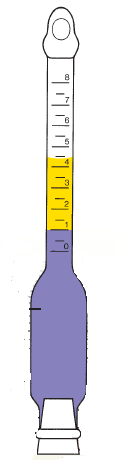 ΣΗΜΕΙΟ ΓΙΑ ΣΗΜΑΝΣΗ
ΣΤΗΛΗ ΛΙΠΟΥΣ
ΣΩΜΑ ΒΟΥΤΥΡΟΜΕΤΡΟΥ  ΜΕ
ΤΟ ΜΙΓΜΑ ΘΕΙΙΚΟΥ ΟΞΕΟΣ
ΛΑΙΜΟΣ
ΠΩΜΑ
Τεχνική (6 από 7)
Προσδιορισμός Χημικής σύστασης γάλακτος
19
Τεχνική (7 από 7)
Προσοχή:

Δεν προσθέτουμε ποτέ νερό στο θειικό οξύ,
Χρησιμοποιούμε πάντα αυτόματους μετρητές ή ογκομετρικούς κυλίνδρους για την ογκομέτρηση του θειικού οξέος (ποτέ αναρρόφηση με το στόμα),
Αν πέσει οξύ στο δέρμα μας ή στα ρούχα μας ξεπλένουμε με άφθονο νερό (η δράση του ξεκινά σε 1 λεπτό περίπου),
Τα βουτυρόμετρα τα αδειάζουμε αμέσως μετά την ανάγνωση. Εάν κρυώσουν, το λίπος παγώνει και δεν μπορούν να καθαριστούν εύκολα. Μετά το άδειασμα καθαρίζονται  με χλιαρό νερό και απορρυπαντικό, ξεπλένονται με κρύο νερό και αφήνονται να στεγνώσουν πριν τη επόμενη χρήση.
20
Προσδιορισμός Χημικής σύστασης γάλακτος
Προσδιορισμός Λίπους Τυριού κατά Gerber – Van Gulic (1 από 3)
Υλικά:

Βουτυρόμετρα τυριού Gerber (0-40%), 
Ελαστικά πώματα κατάλληλα για βουτυρόμετρα,
Ζυγός, 
Αυτόματοι μετρητές θειικού οξέος (10ml) και αμυλικής αλκοόλης (1ml),
Υδατόλουτρο στους 65 ± 2 oC,
Φυγόκεντρος Gerber (1000 – 1200 στροφές / λεπτό),
Θειικό οξύ πυκνότητας 1.530±0.005 στους 20οC (542ml, θειικό σε  τελικό όγκο 1000ml απεσταγμένου νερού),
Αμυλική αλκοόλη χωρίς φουρφουρόλη.
21
Προσδιορισμός Χημικής σύστασης γάλακτος
Προσδιορισμός Λίπους Τυριού κατά Gerber – Van Gulic (2 από 3)
Τεχνική:

Ζυγίζουμε στον υποδοχέα του βουτυρομέτρου 3γρ τυρί κ τοποθετούμε τον υποδοχέα στο βουτυρόμετρο,
Τοποθετούμε σε κάθε βουτυρόμετρο θειικό οξύ μέχρι να καλυφθεί το τυρί (προσοχή να μην διαβρεχτεί ο λαιμός του βουτυρόμετρου, γιατί αυτό θα οδηγήσει σε απομάκρυνση του πώματος κατά την φυγοκέντρηση),
Τοποθετούμε στο υδατόλουτρο μέχρι να διαλυθεί το τυρί (αναδεύουμε συχνά),
Προσθέτουμε 1ml αμυλικής αλκοόλης   (προσοχή να μην διαβρεχτεί ο λαιμός του βουτυρόμετρου) και αναδεύουμε έντονα.
22
Προσδιορισμός Χημικής σύστασης γάλακτος
Προσδιορισμός Λίπους Τυριού κατά Gerber – Van Gulic (3 από 3)
Προσθέτουμε θειικό οξύ μέχρι τα 4/5 της κλίμακας του βουτυρομέτρου,
Πωματίζουμε και αναταράσσουμε με κινήσεις αναστροφής (ΠΡΟΣΟΧΗ: προσεκτικοί χειρισμοί γιατί αναπτύσσεται θερμότητα),
Τοποθετούμε στο υδατόλουτρο με τα πώματα προς τα κάτω σε υδατόλουτρο 65- 70 οC για 5 λεπτά,
Άμεσα τα τοποθετούμε στη φυγόκεντρο για να αποφύγουμε πτώση της θερμοκρασίας, 
Ρυθμίζουμε στις 1000-1200 στροφές / λεπτό για 5 λεπτά, 
Τοποθετούμε τα βουτυρόμετρα με τα πώματα προς τα κάτω σε υδατόλουτρο 65- 70 οC για 5 λεπτά (μέγιστος χρόνος 10 λεπτά), 
Ανάγνωση στήλης λίπους. Η διαφορά ανάγνωσης του άνω και κάτω μέρους της στήλης λίπους αντιπροσωπεύει την % περιεκτικότητα του δείγματος σε λίπος.
23
Προσδιορισμός Χημικής σύστασης γάλακτος
Τέλος Ενότητας
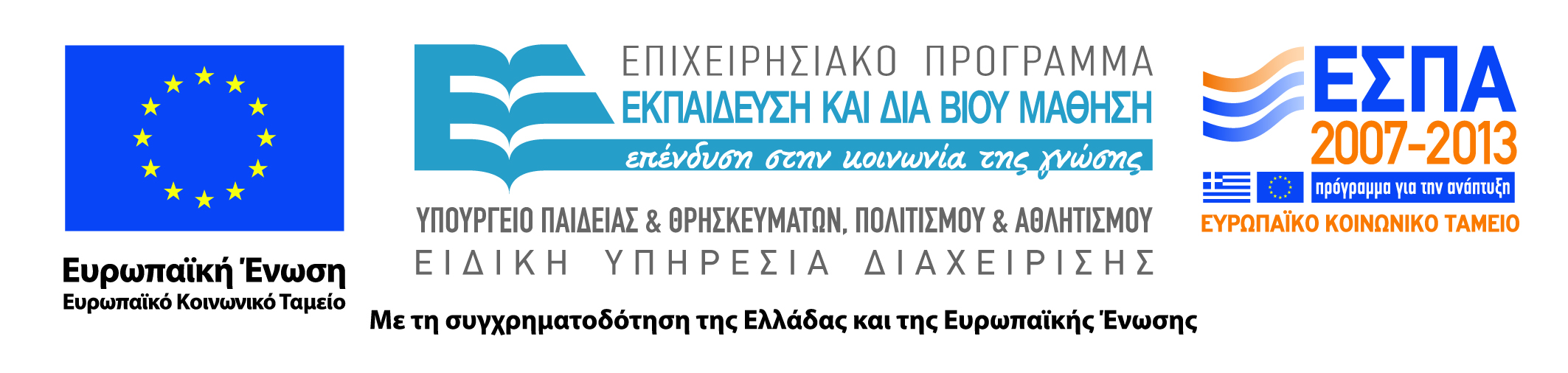 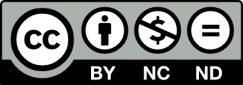